What does 
EGMMS BYOD 
look like?
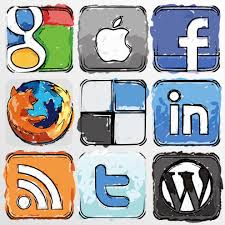 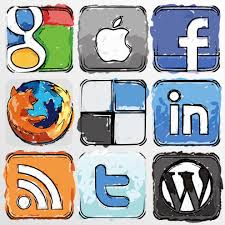 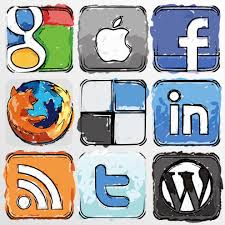 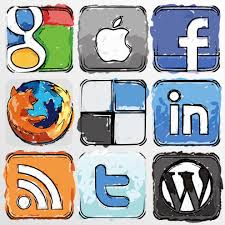 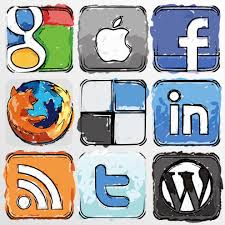 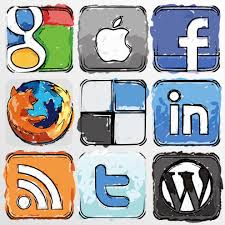 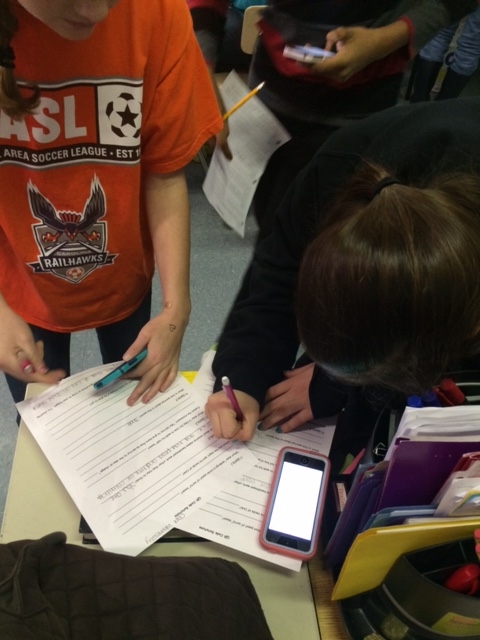 Collaboration
Students working together with information beyond the four walls.
Discovery
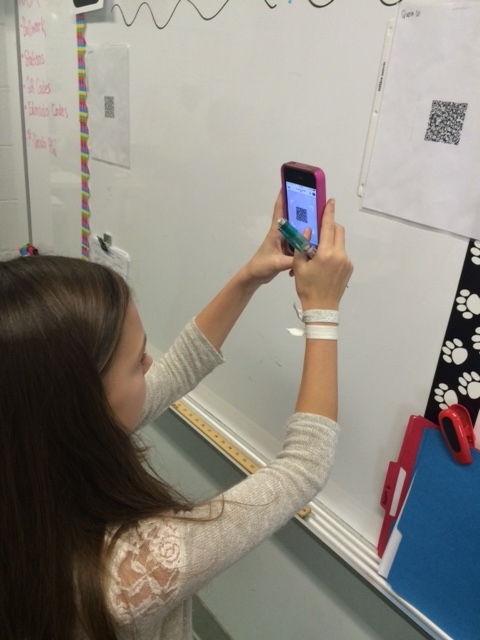 Students gathering data in real time.
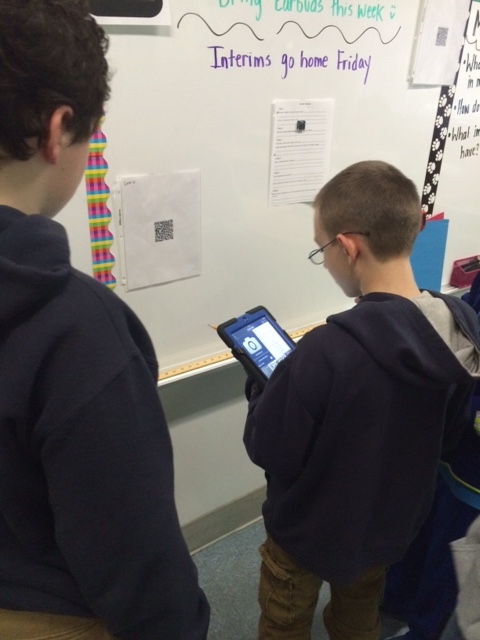 Engagement
Students using an authentic tool.
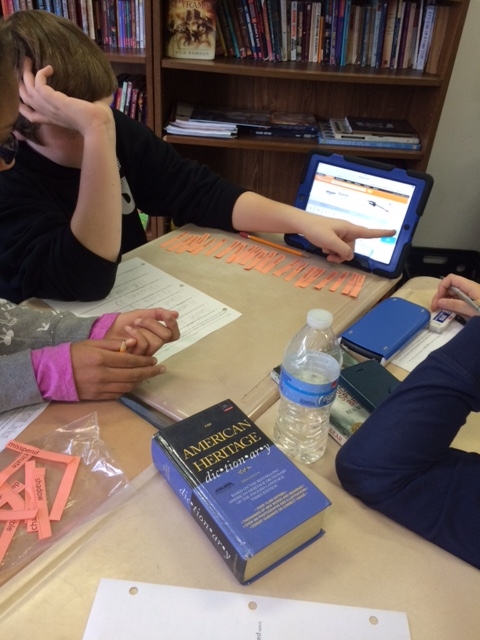 Resources
Students using more than one source.
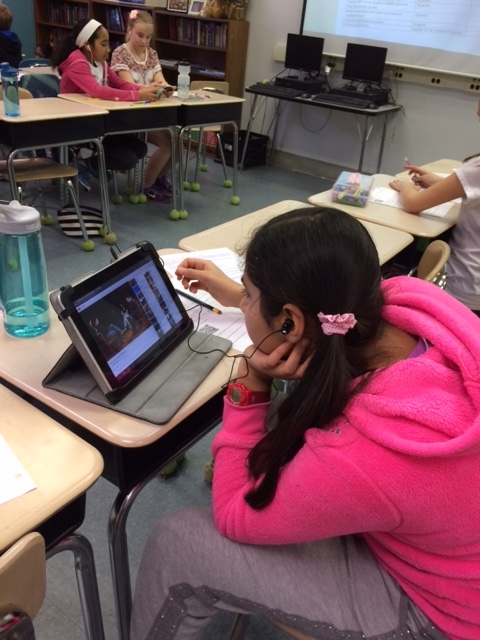 Digital Media
Students experience various learning styles.
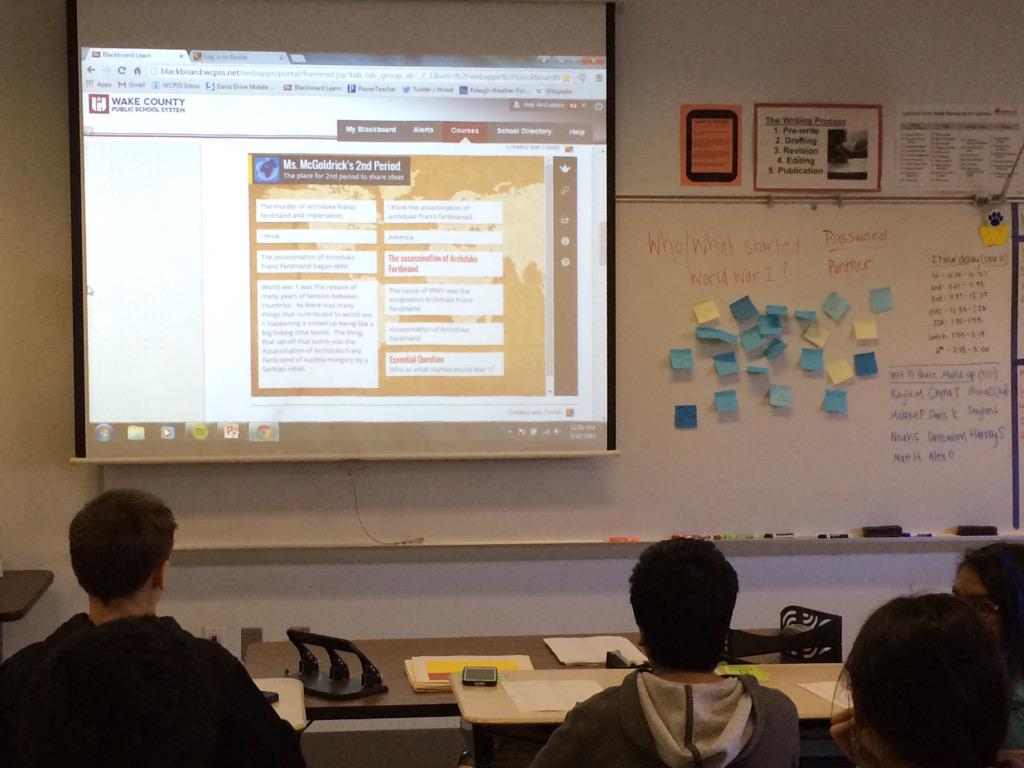 Formative Assessmentt
Students assess their own learning.
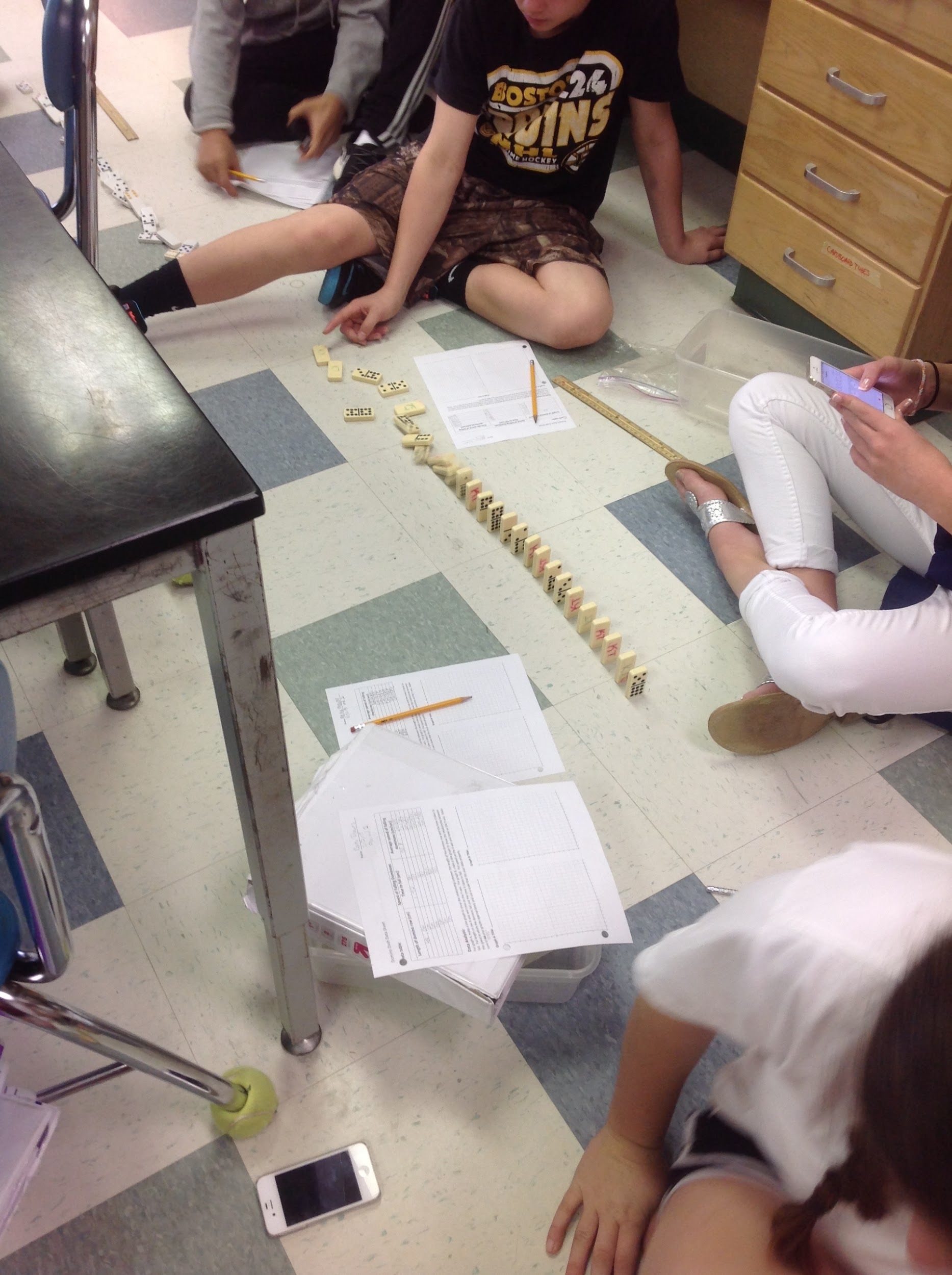 Data Collection
Students use devices to collect data.
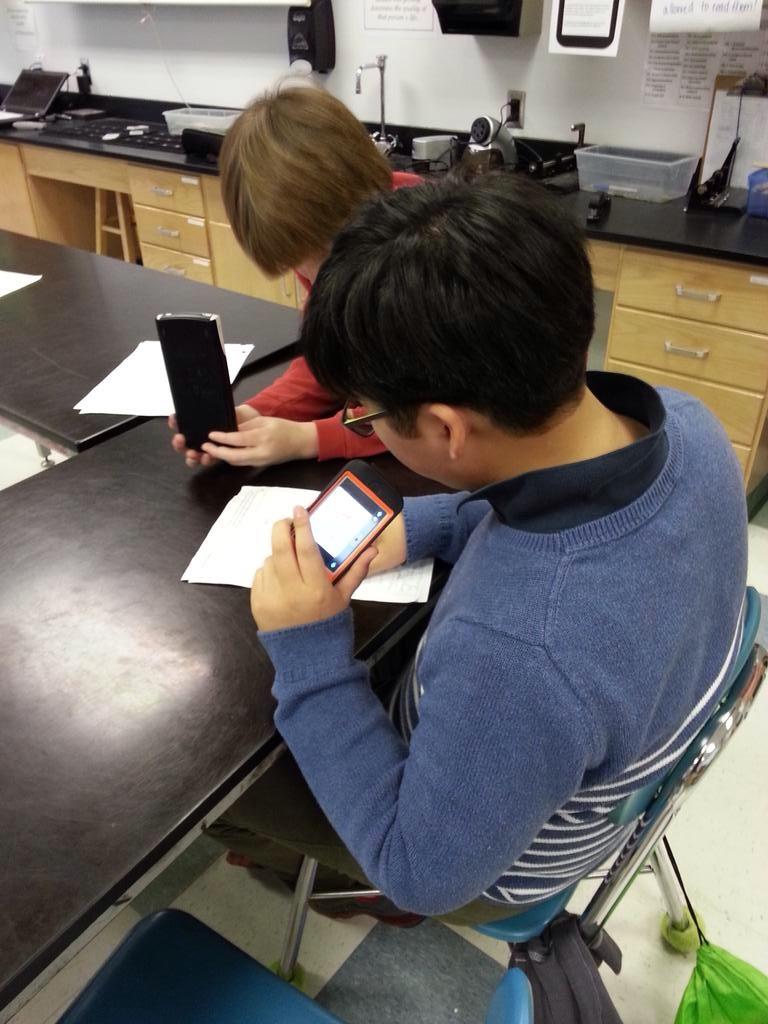 VoiceThread
Students build multimedia presentations.
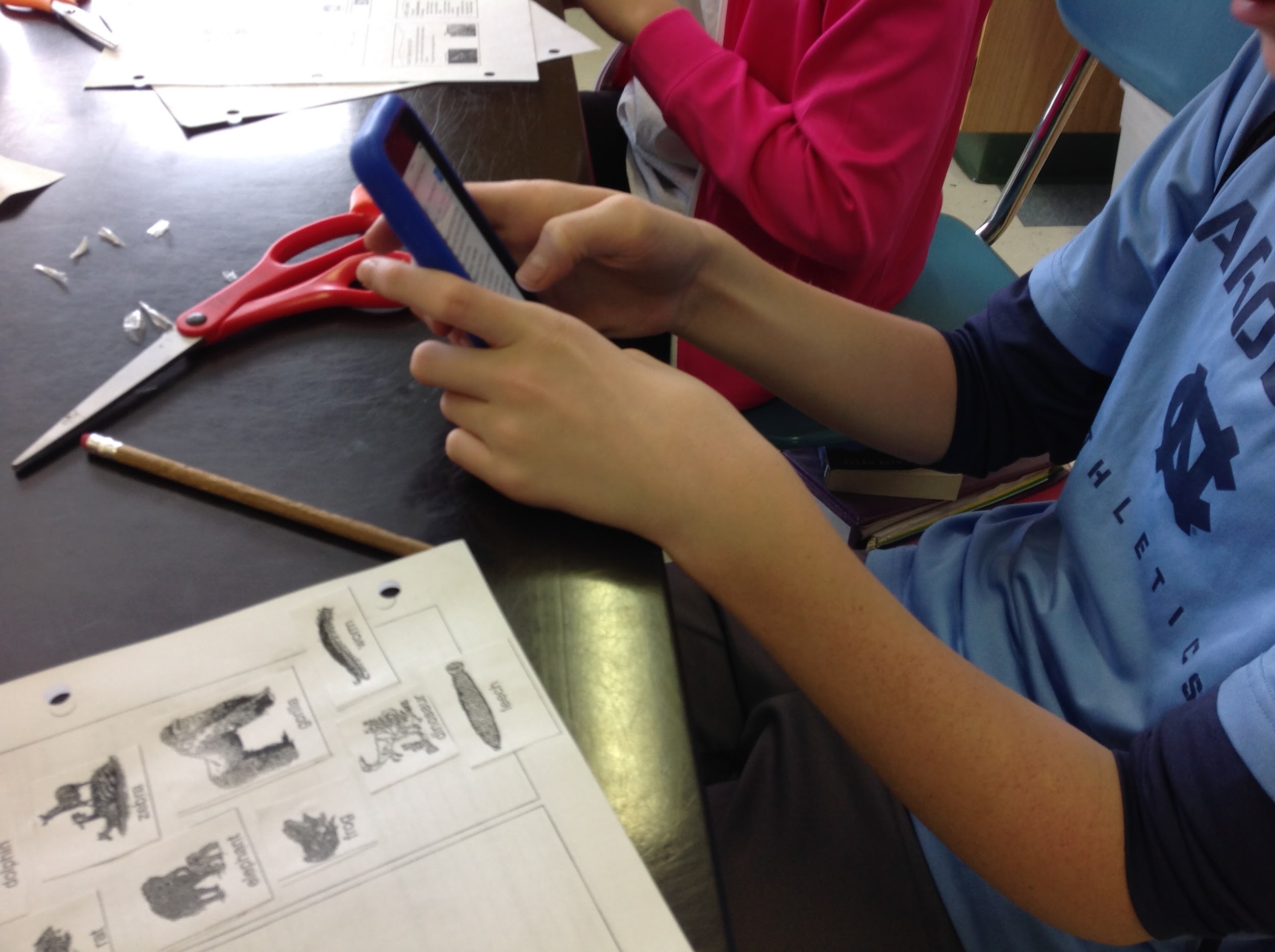 Research
Students identify and organize types of organisms.